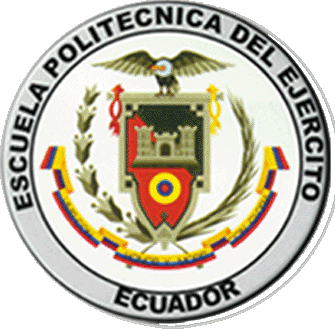 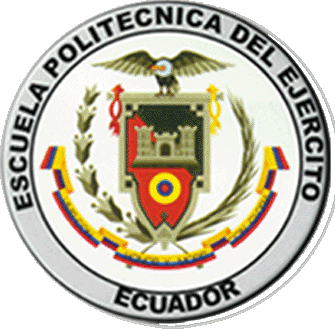 ESCUELA POLITÉCNICA DEL EJÉRCITO
“DISEÑO  Y CONSTRUCCIÓN DEL CHASIS Y CARROCERÍA DEL VEHÍCULO DE COMPETENCIA FORMULA SAE 2012”
AUTORES:

CELI JORGE
JARAMILLO EFRÉN

LATACUNGA - Marzo 2013
PLANTEAMIENTO DEL PROBLEMA
REGLAMENTO DE LA FORMULA SAE
BUEN DESEMPEÑO
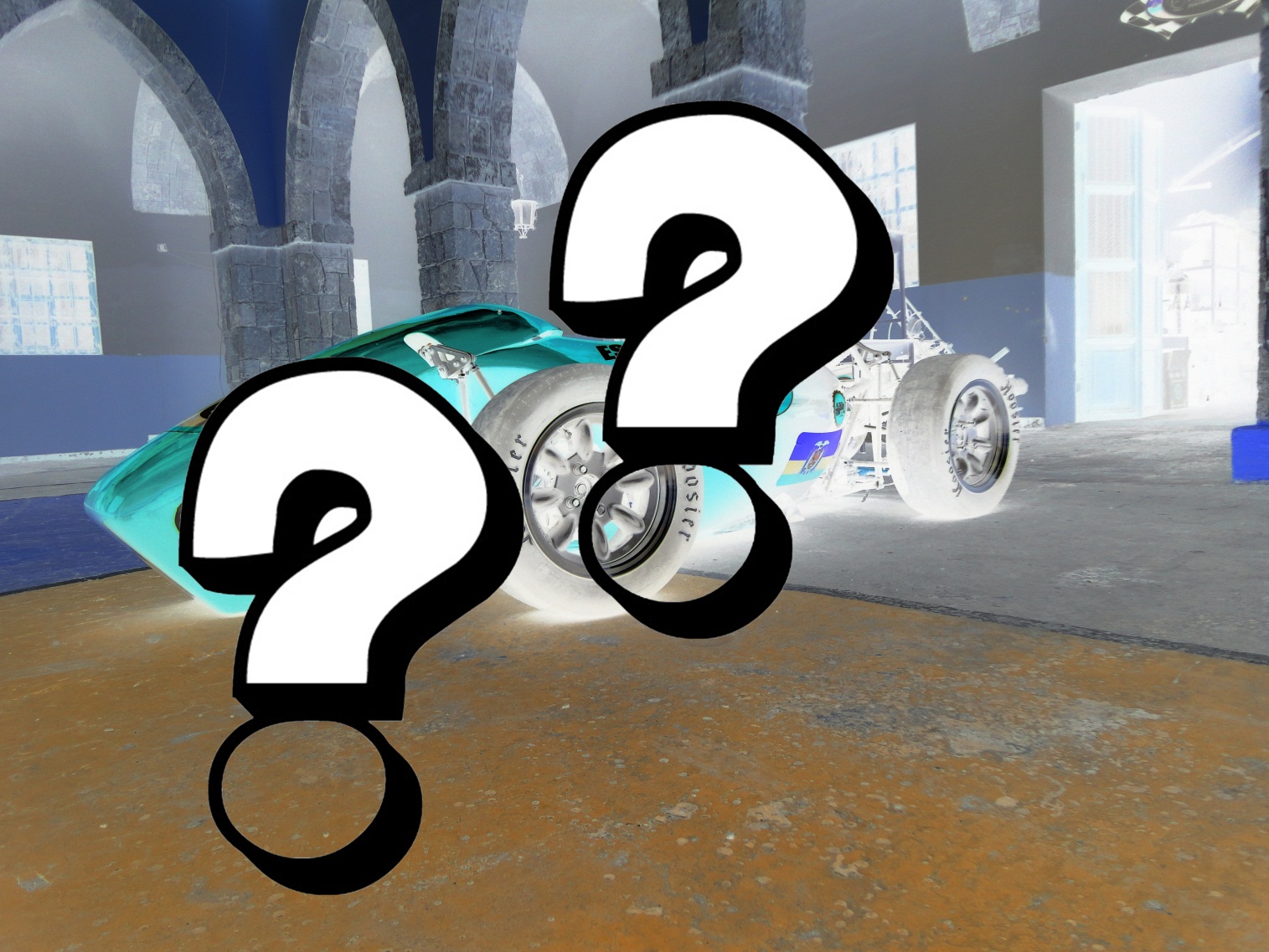 SEGURIDAD
ADAPTABLE
ALTERNATIVAS DE SOLUCIÓN
BASTIDOR DE ALUMINIO
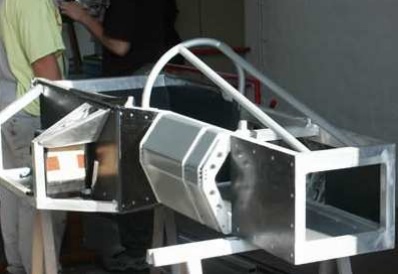 CHASIS EN FIBRA DE CARBONO
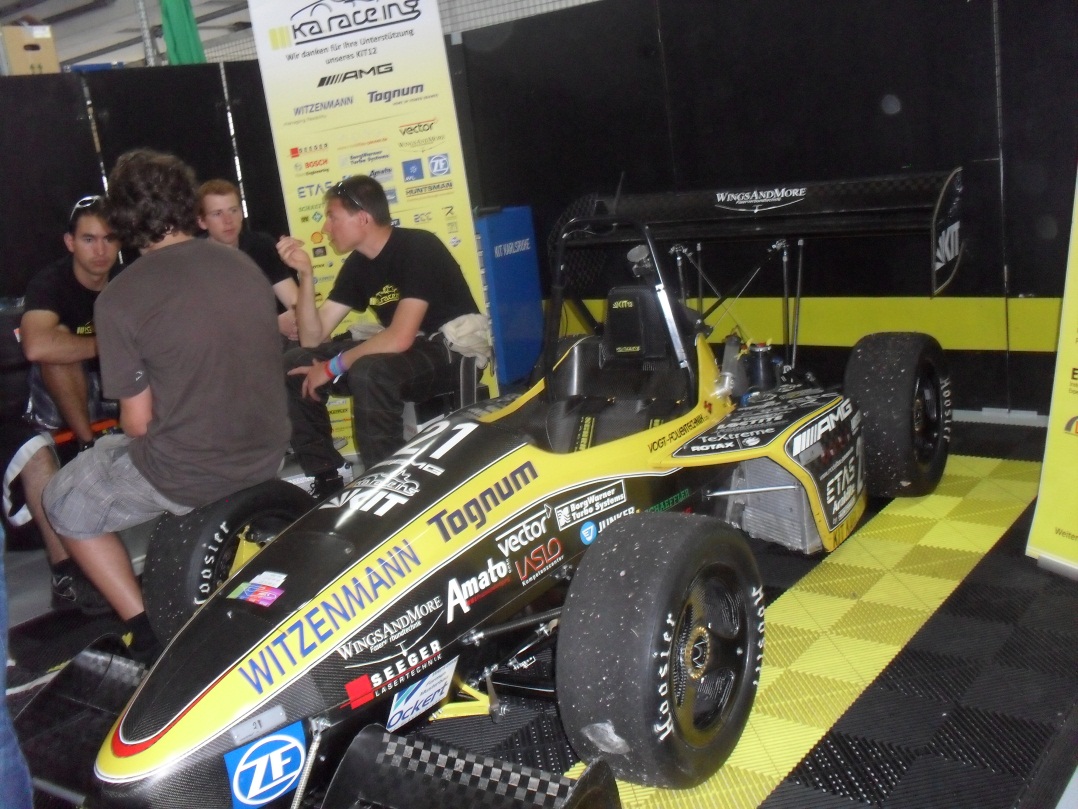 BASTIDOR TUBULAR
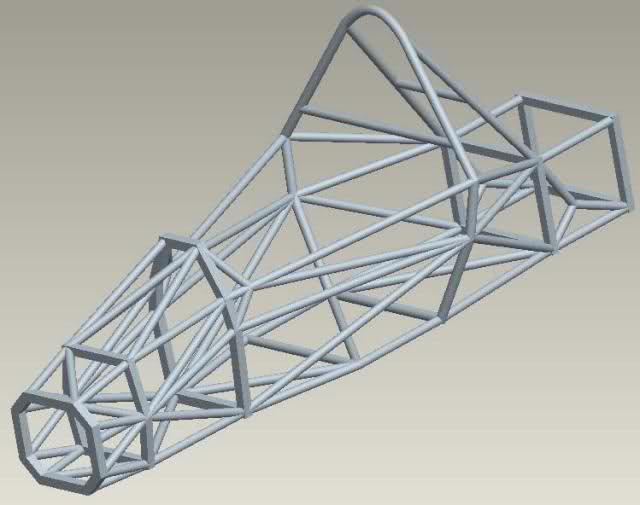 DISEÑO DEL BASTIDOR
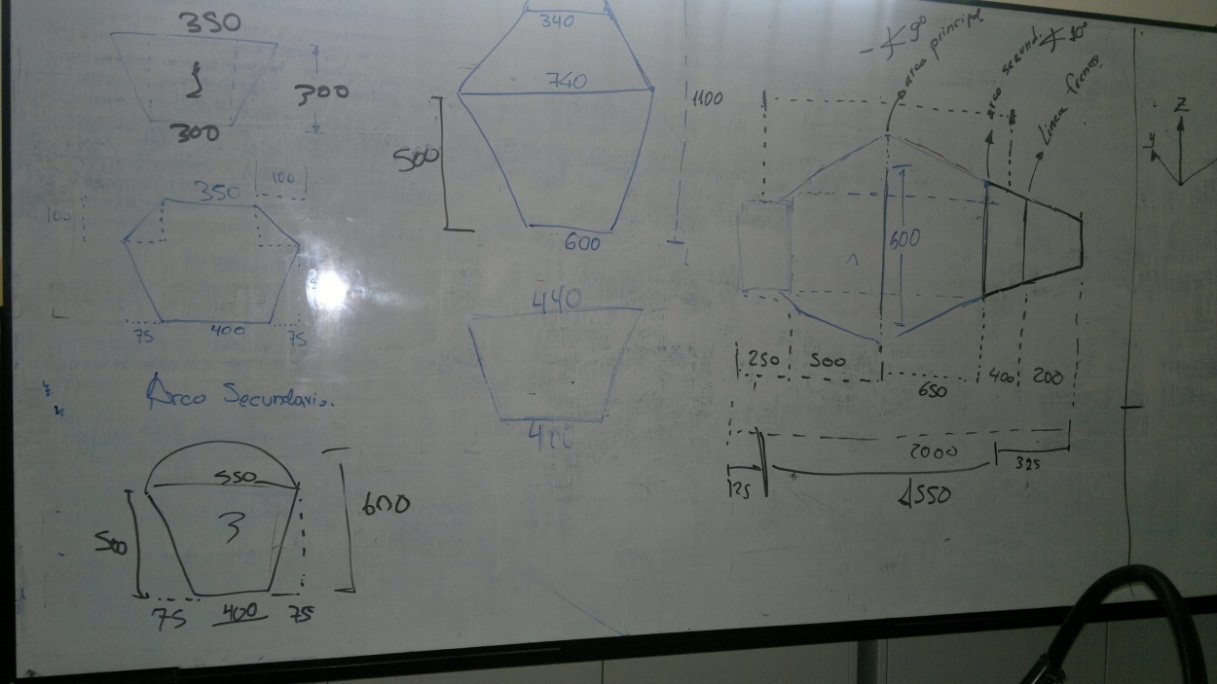 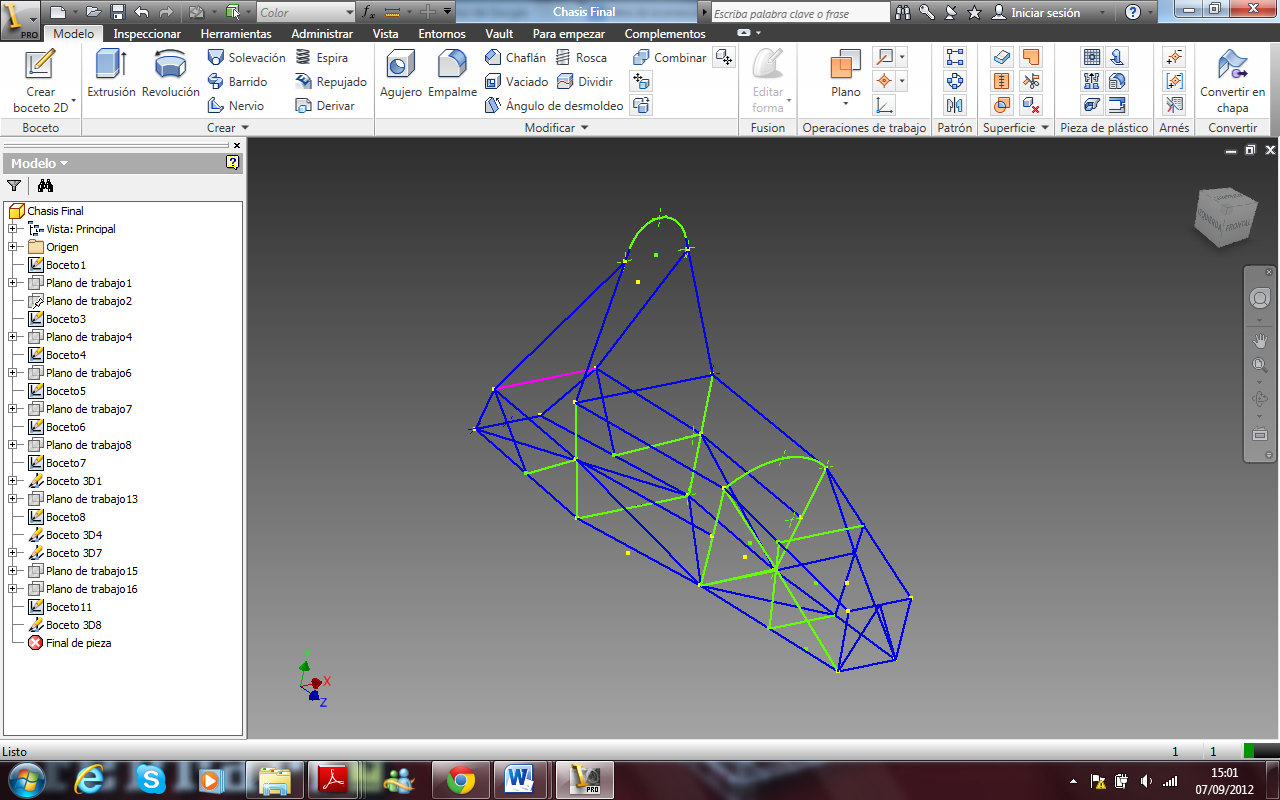 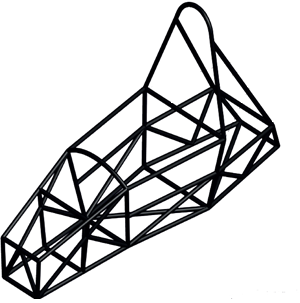 SIMULACIÓN DE IMPACTO
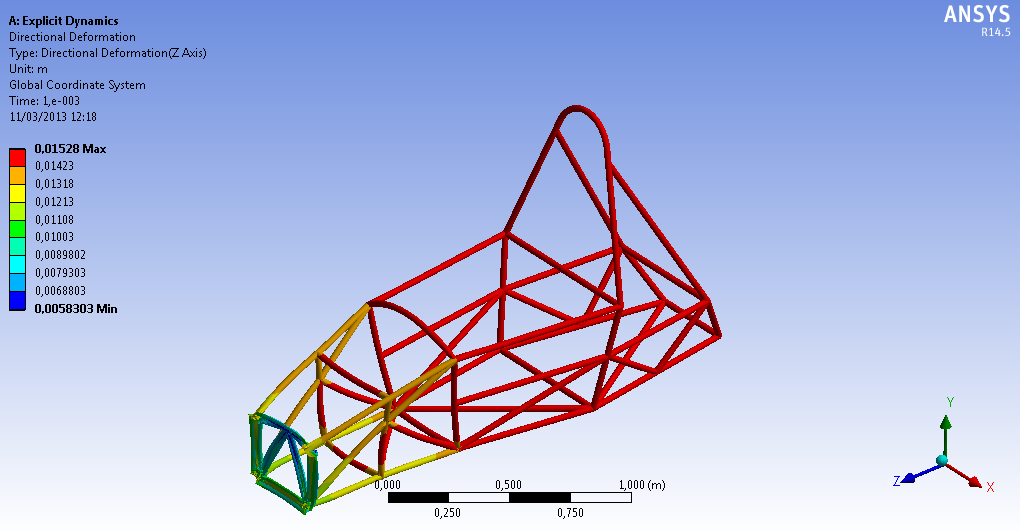 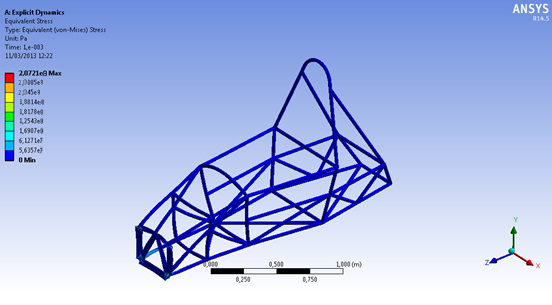 RESULTADOS DE LA SIMULACIÓN
SIMULACIONES ESTÁTICAS
MAMPARA DELANTERA
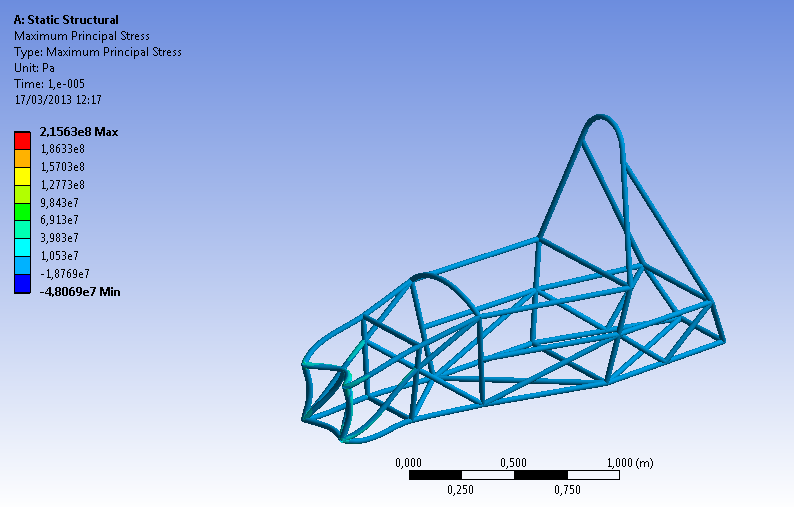 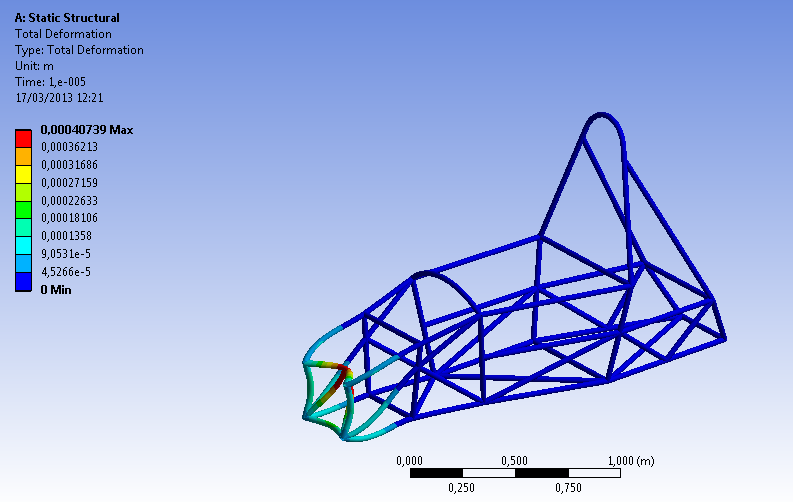 RESULTADOS DE LA SIMULACIÓN
ARCO PRINCIPAL
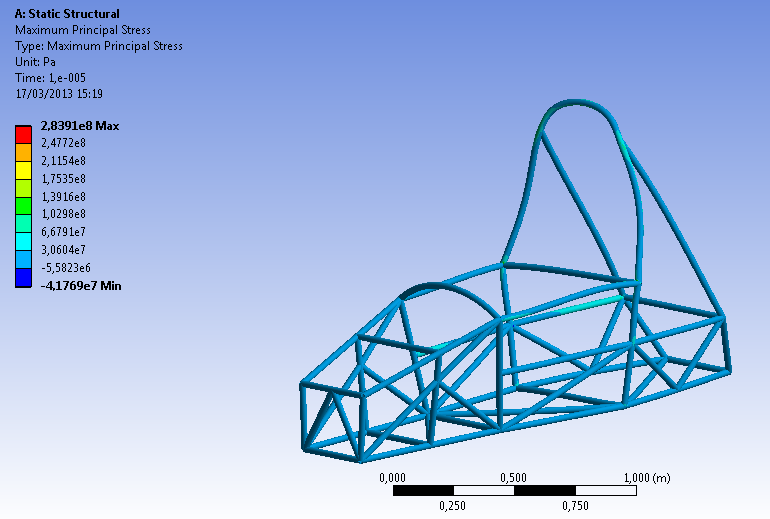 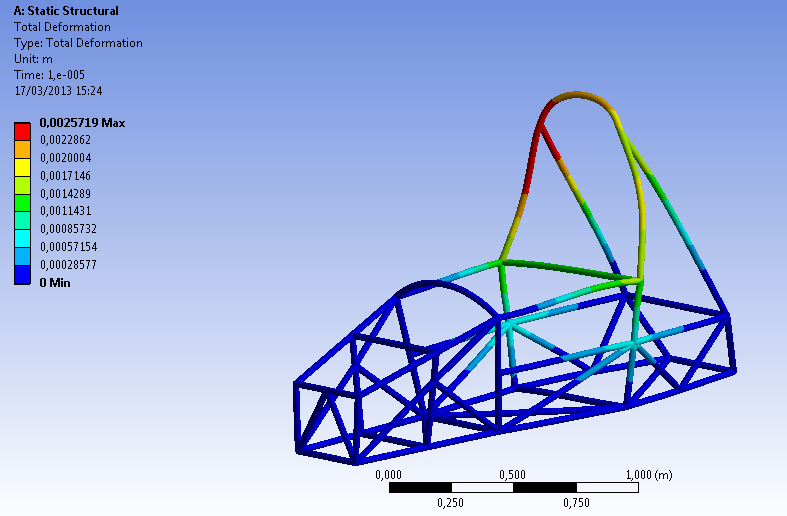 RESULTADOS DE LA SIMULACIÓN
PROTECCIÓN LATERAL
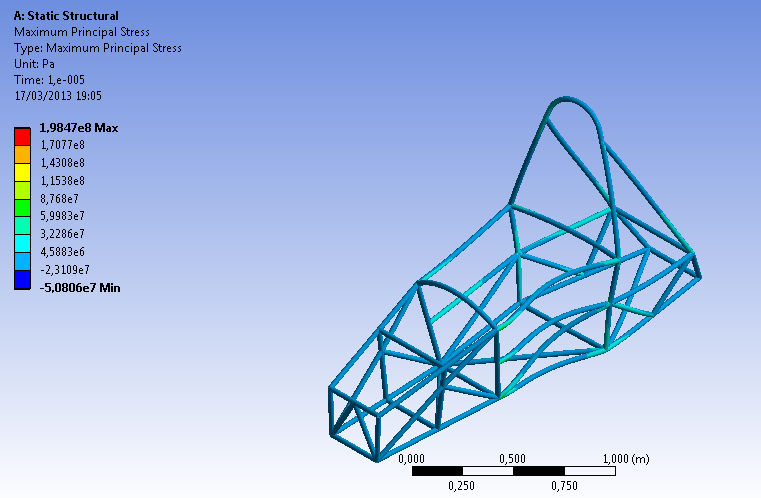 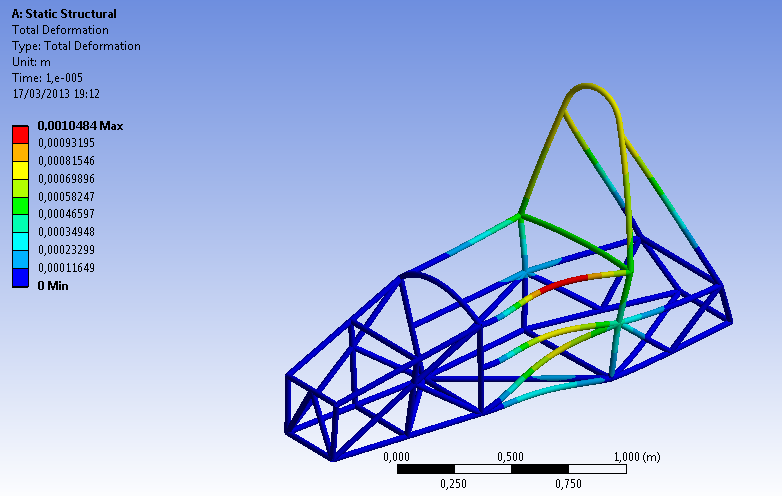 RESULTADOS DE LA SIMULACIÓN
SELECCIÓN DEL MATERIAL
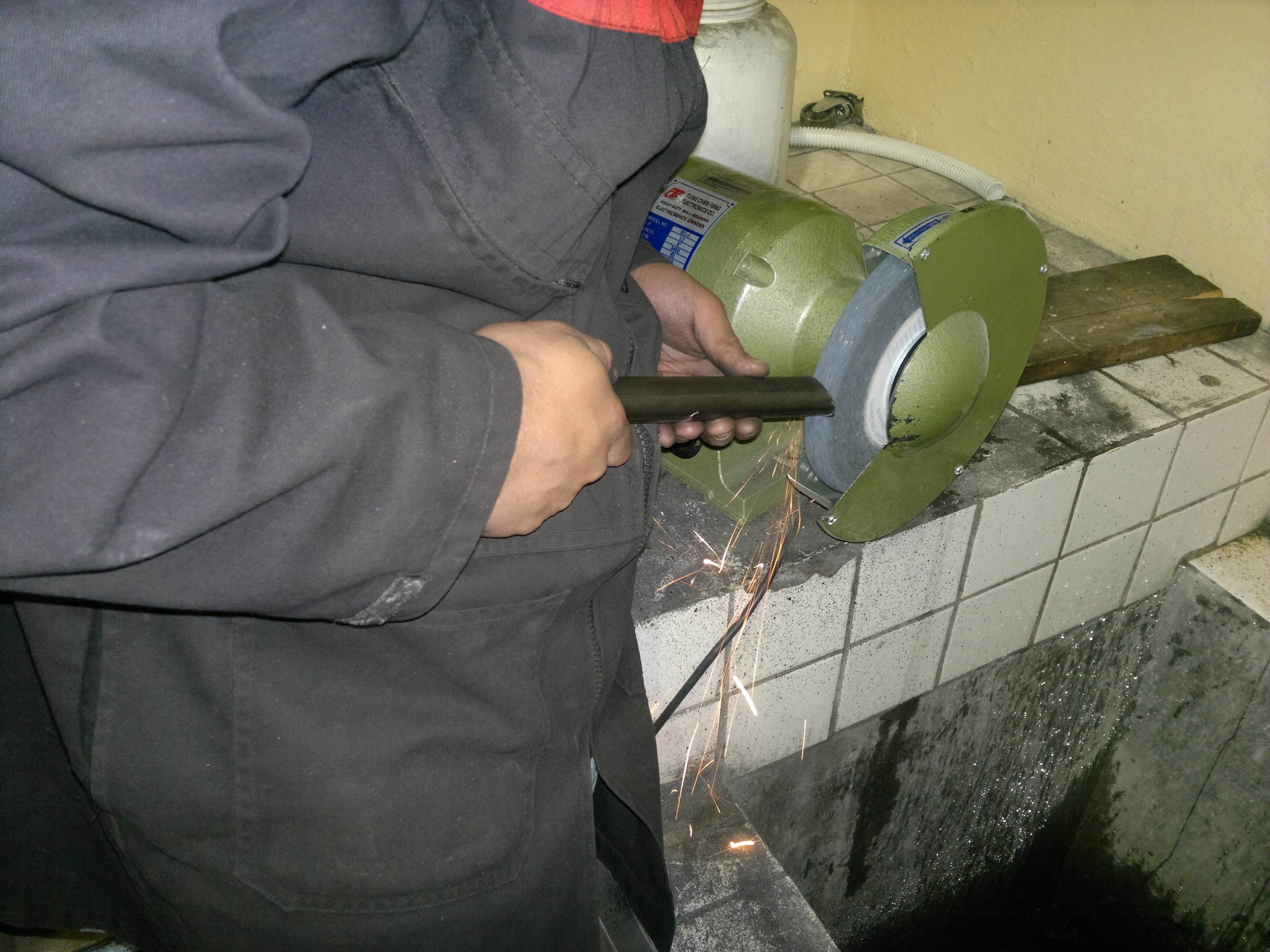 CONSTRUCCIÓN DEL BASTIDOR
ARCOS DE SEGURIDAD
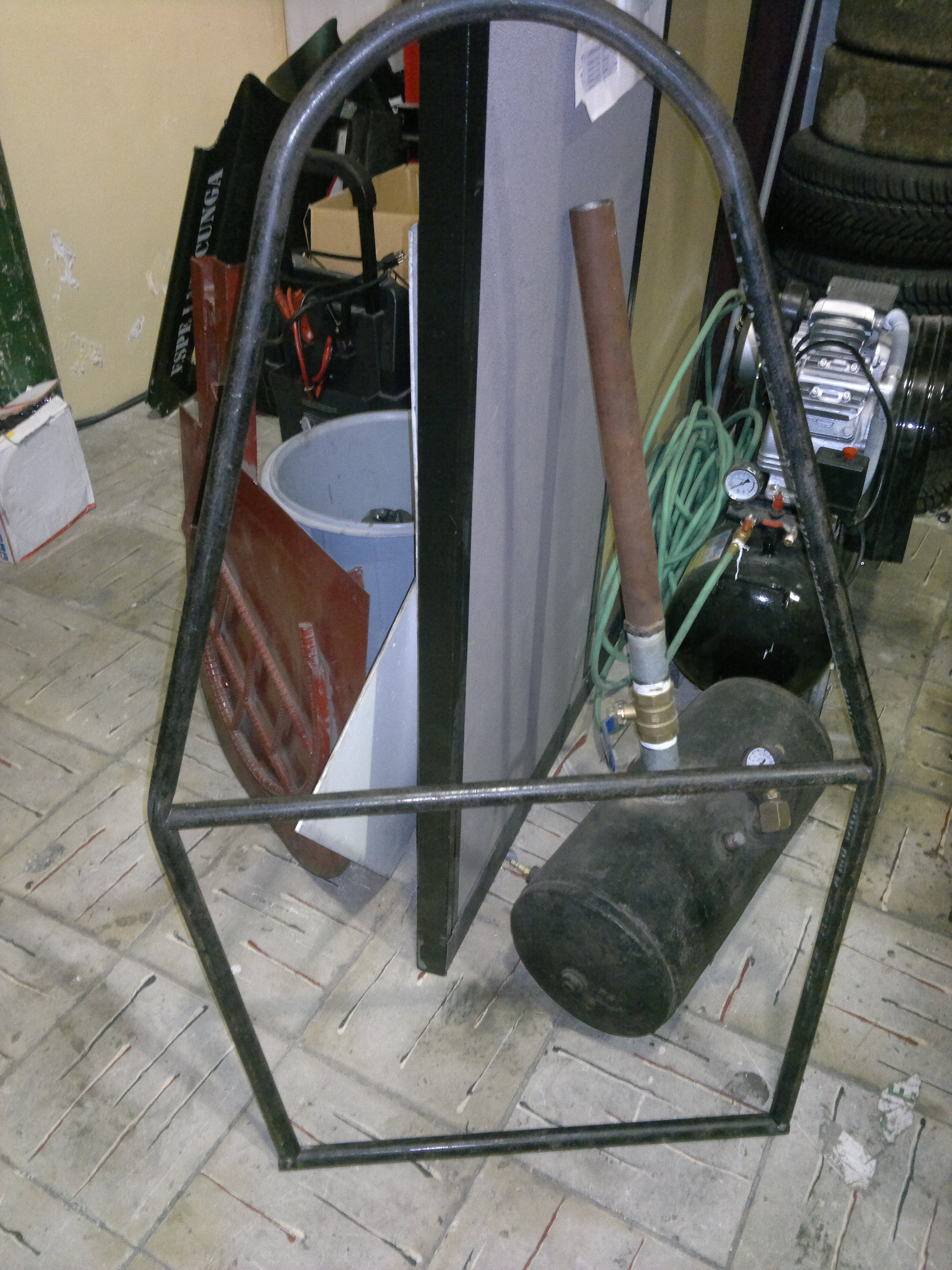 ARCOS DE SEGURIDAD
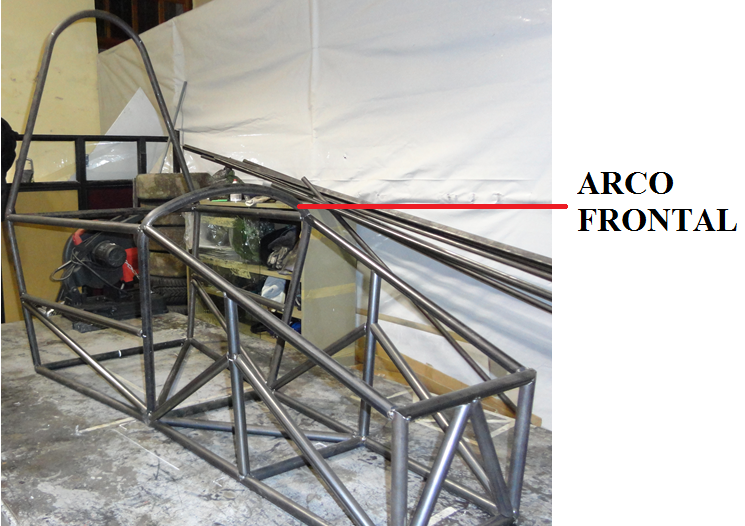 PROTECCIÓN LATERAL
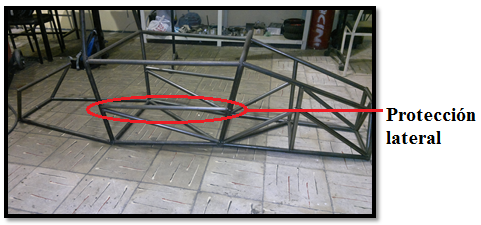 FRONT BULKHEAD
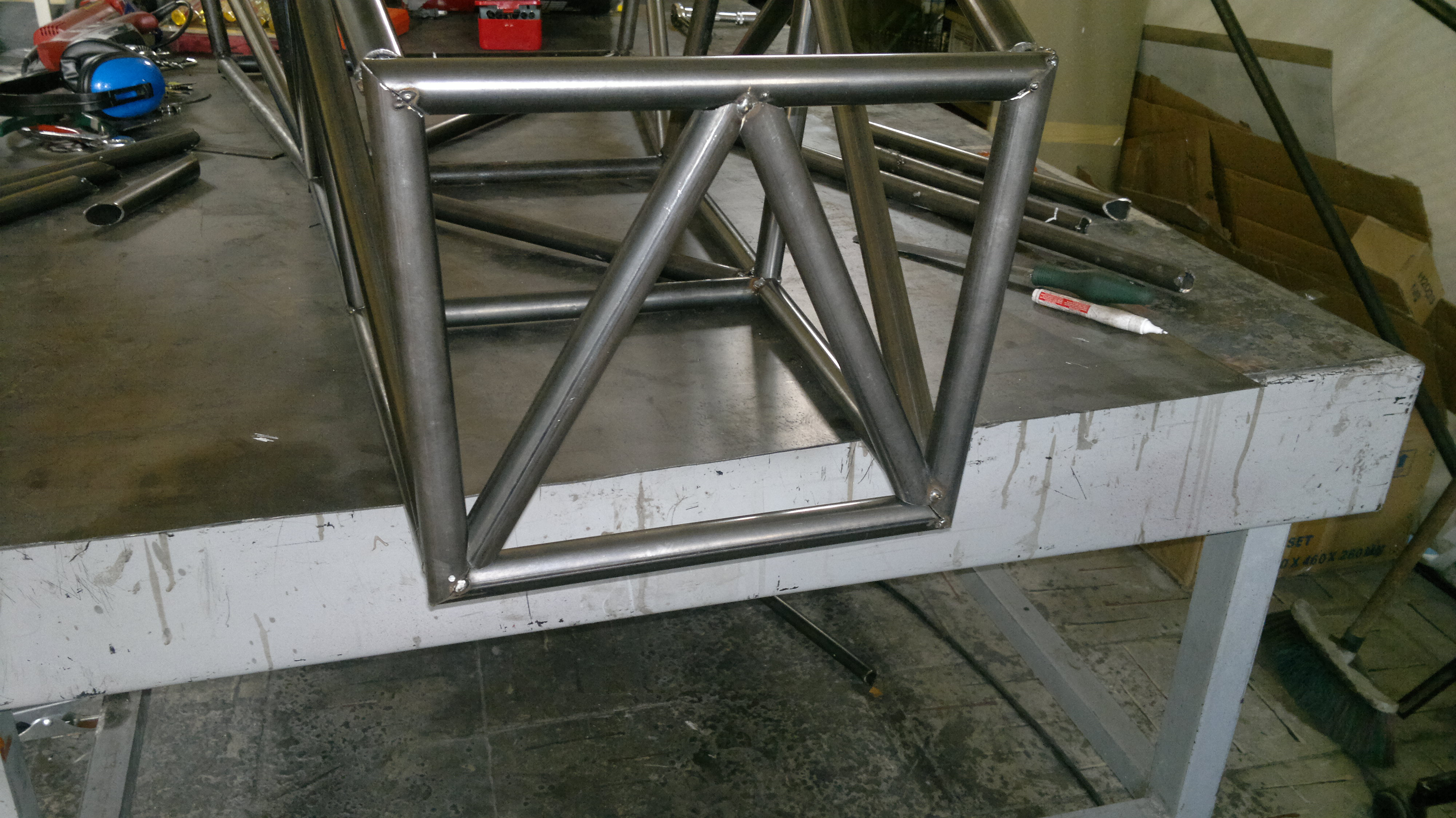 PROCESO DE SOLDADURA
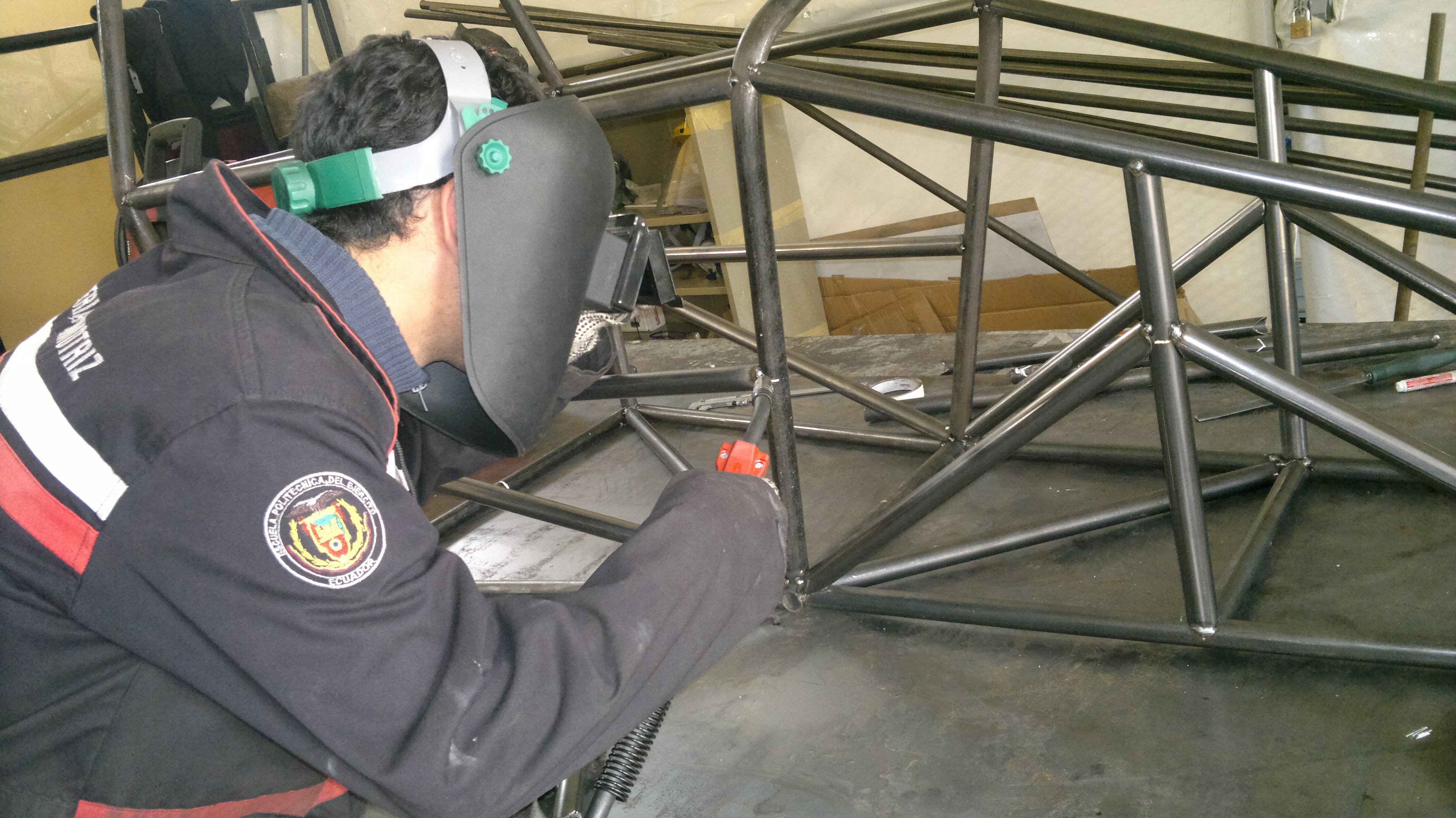 PROCESO DE PINTURA
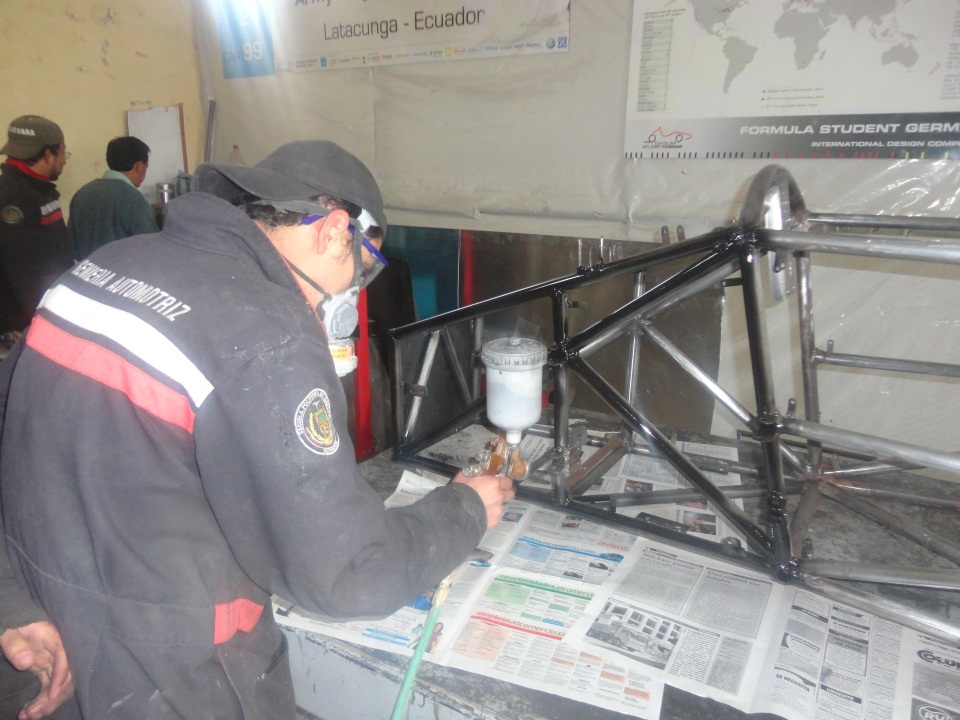 BASTIDOR TERMINADO
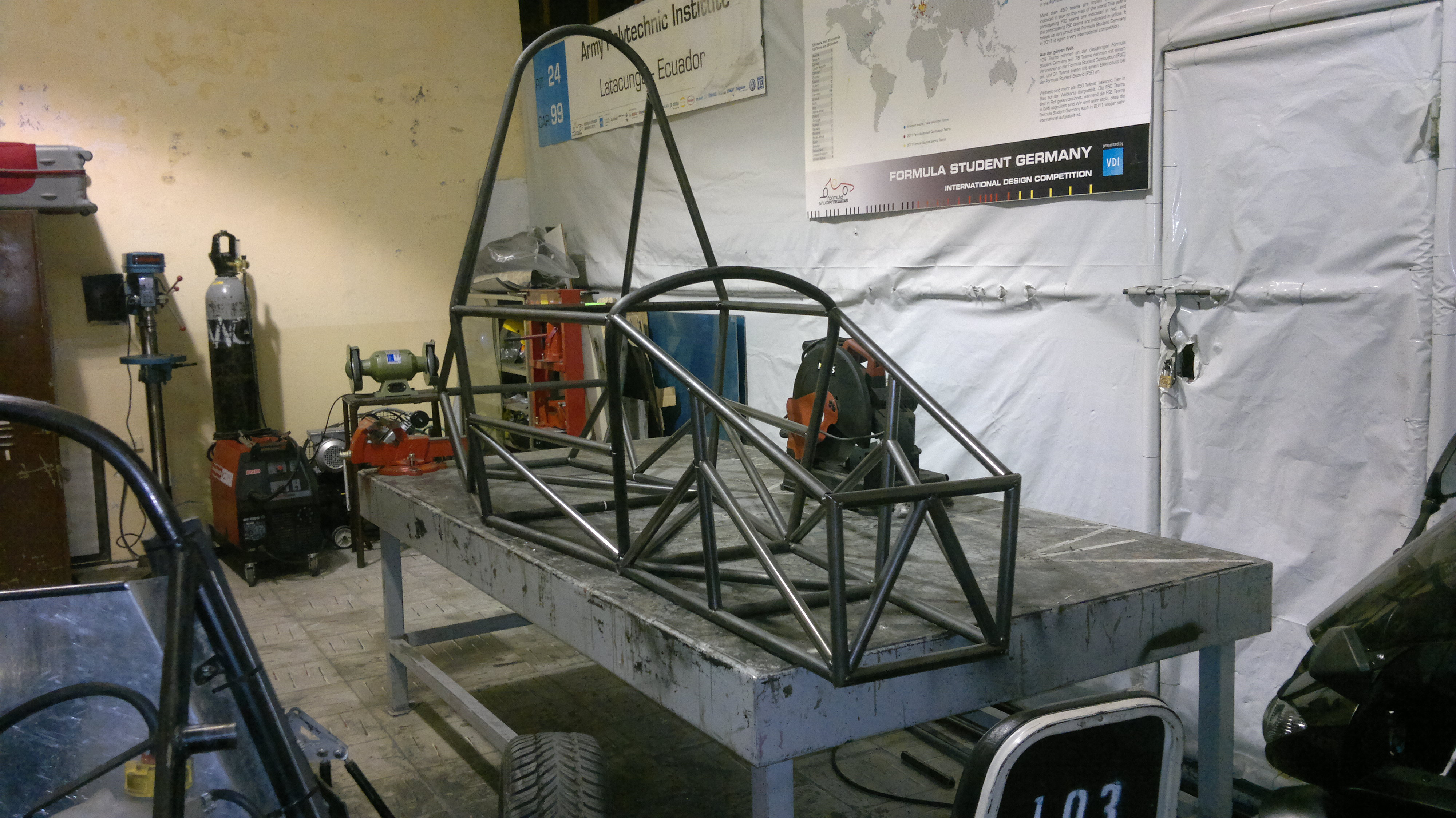 DISEÑO DE LA CARROCERÍA
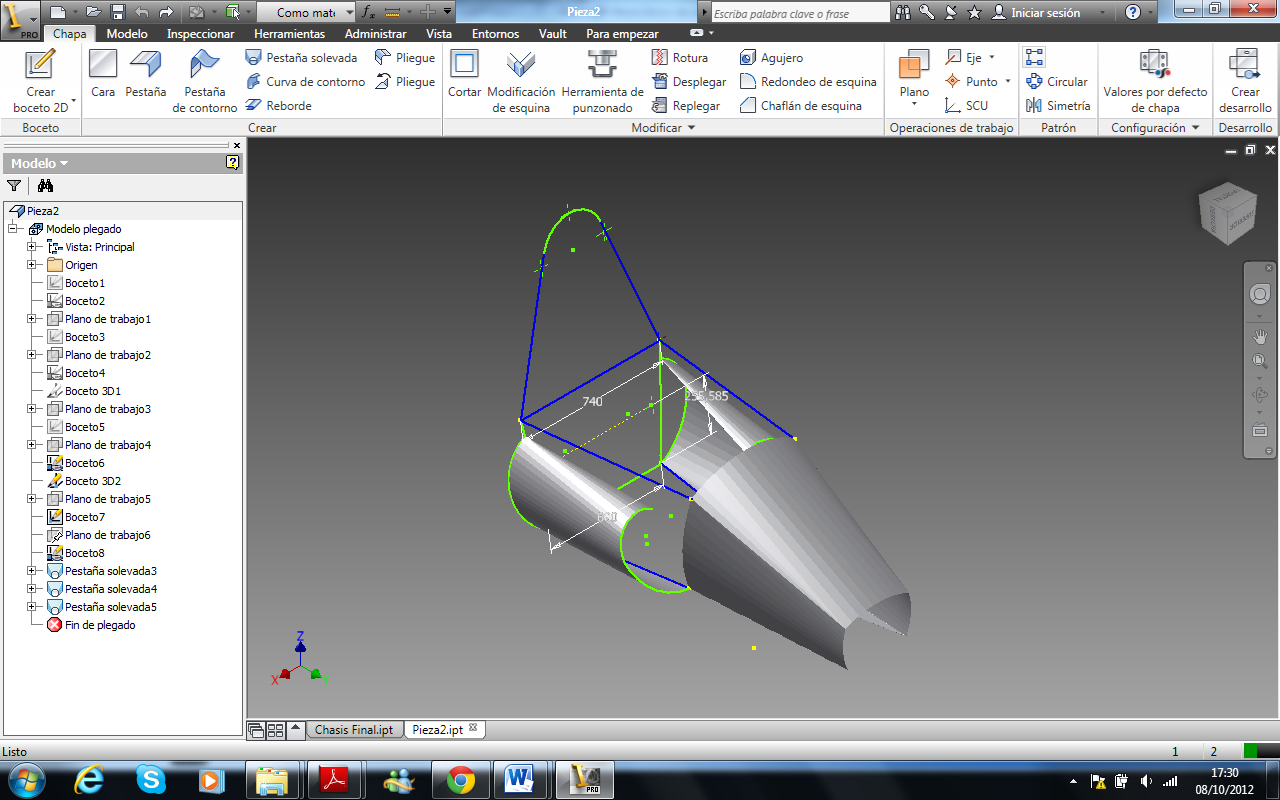 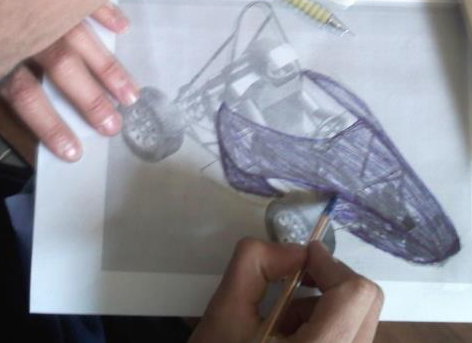 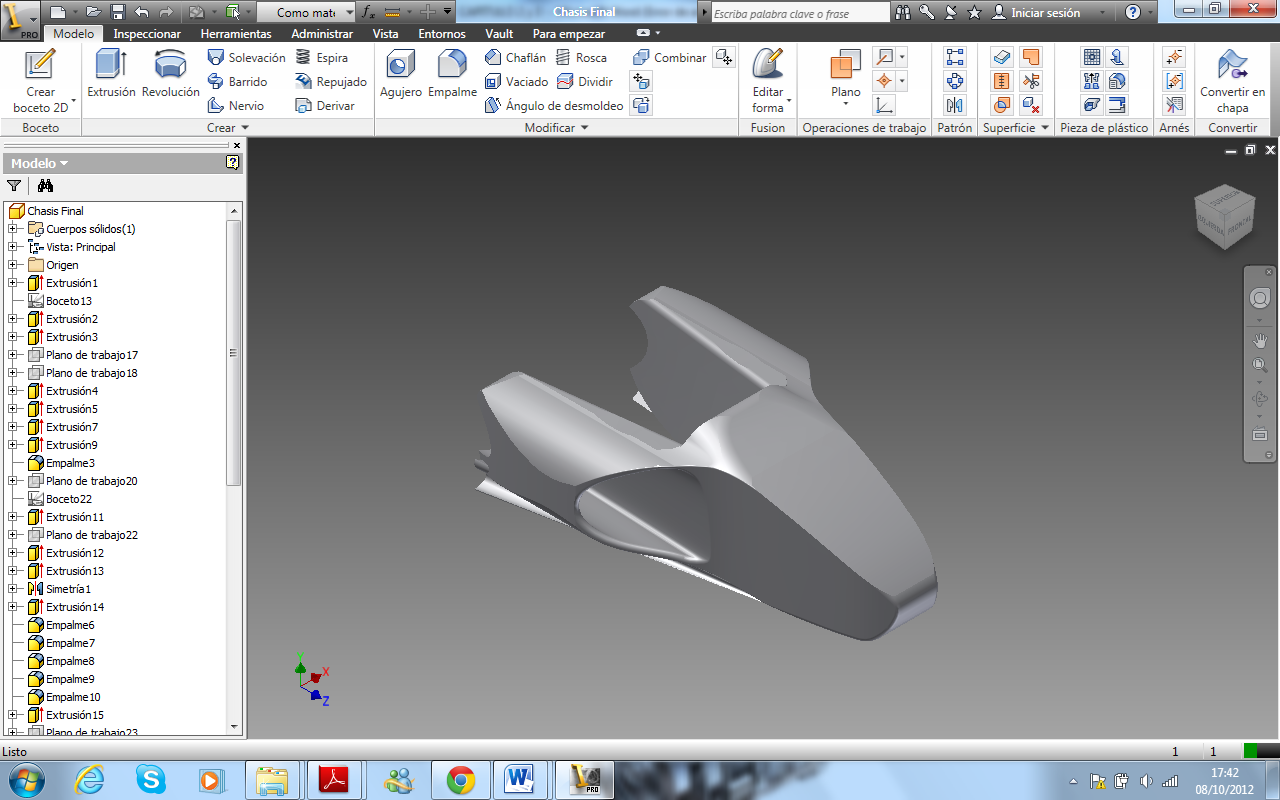 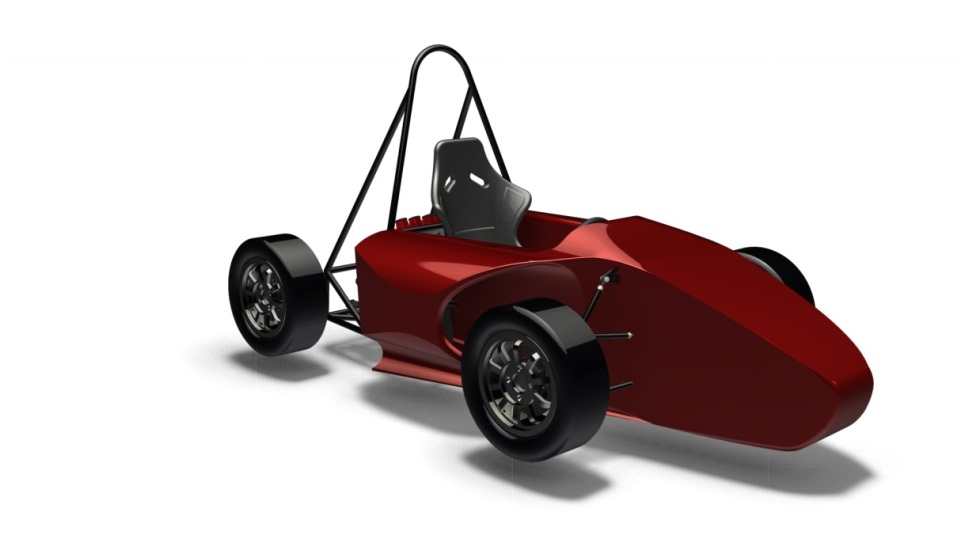 SIMULACIONES
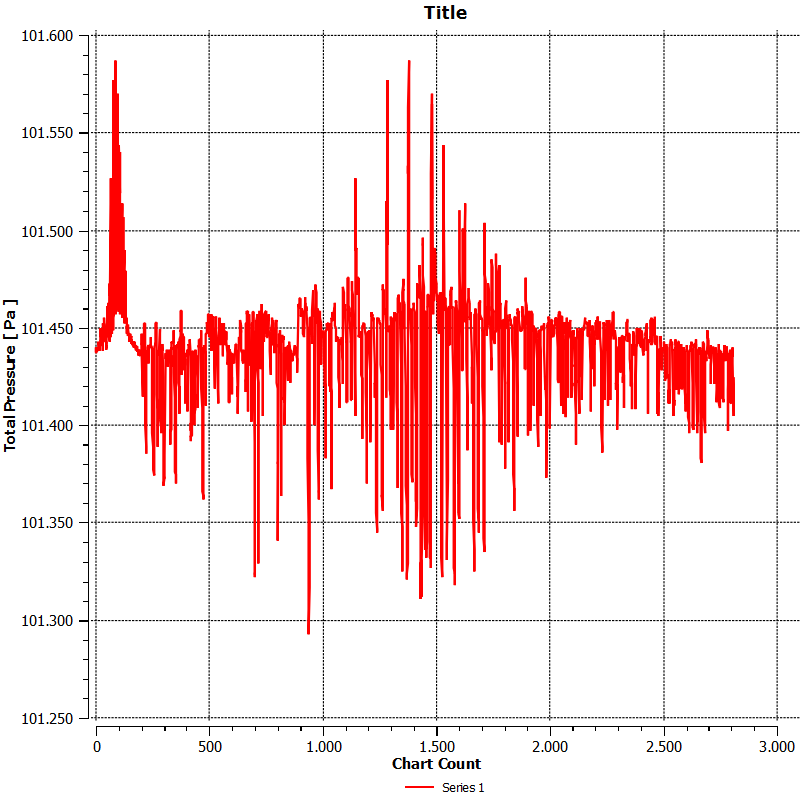 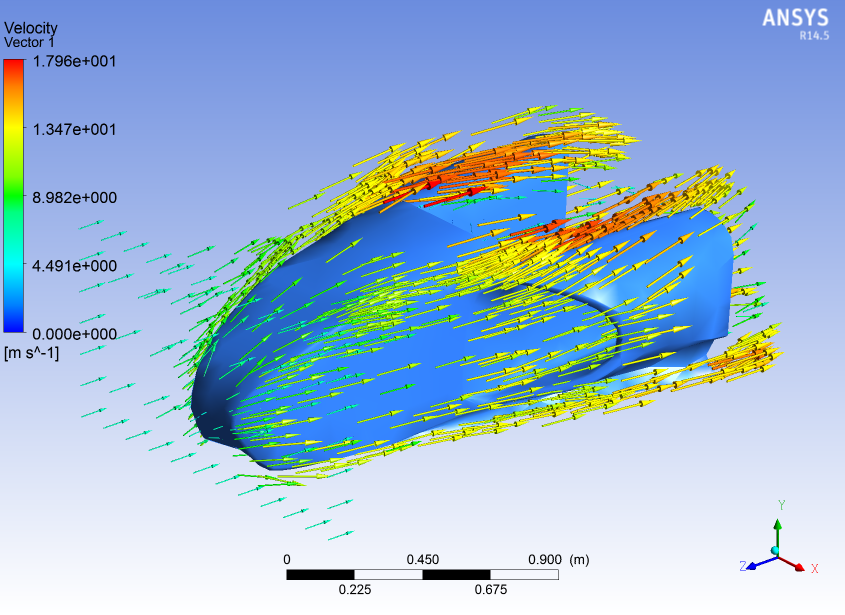 RESULTADOS DE LA SIMULACIÓN
CONSTRUCCIÓN DE LA CARROCERÍA
MOLDE DE LA CARROCERÍA
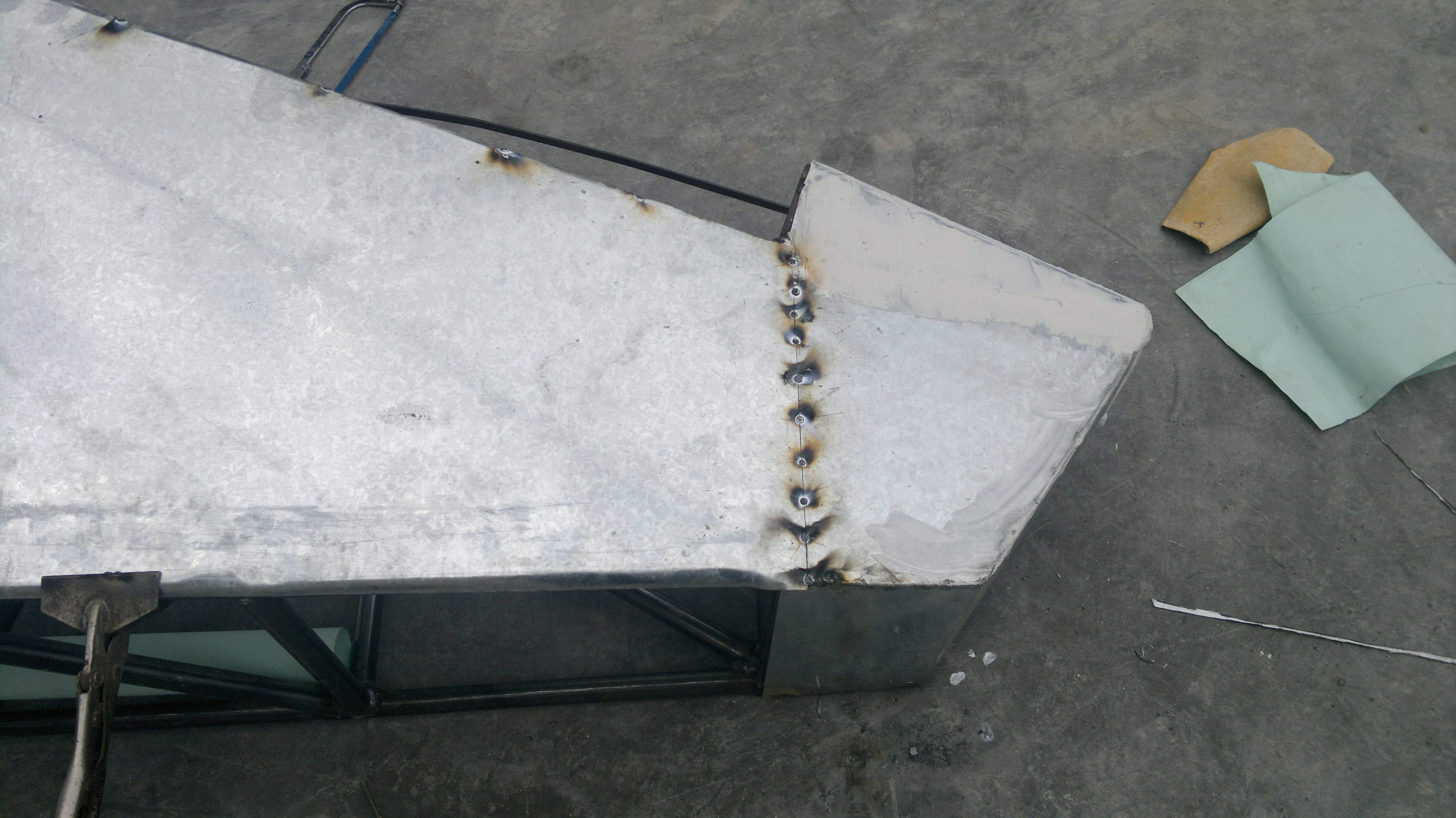 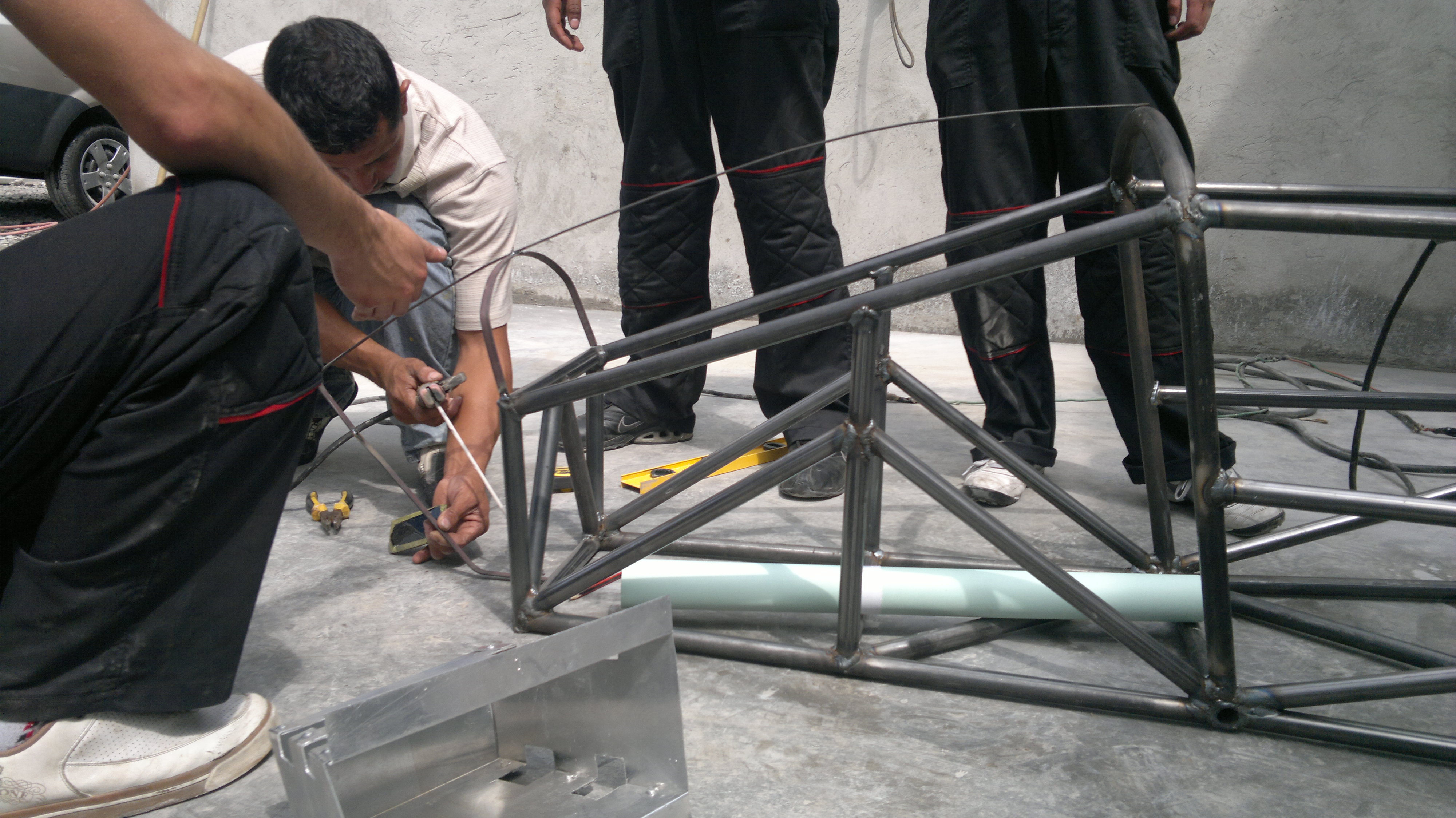 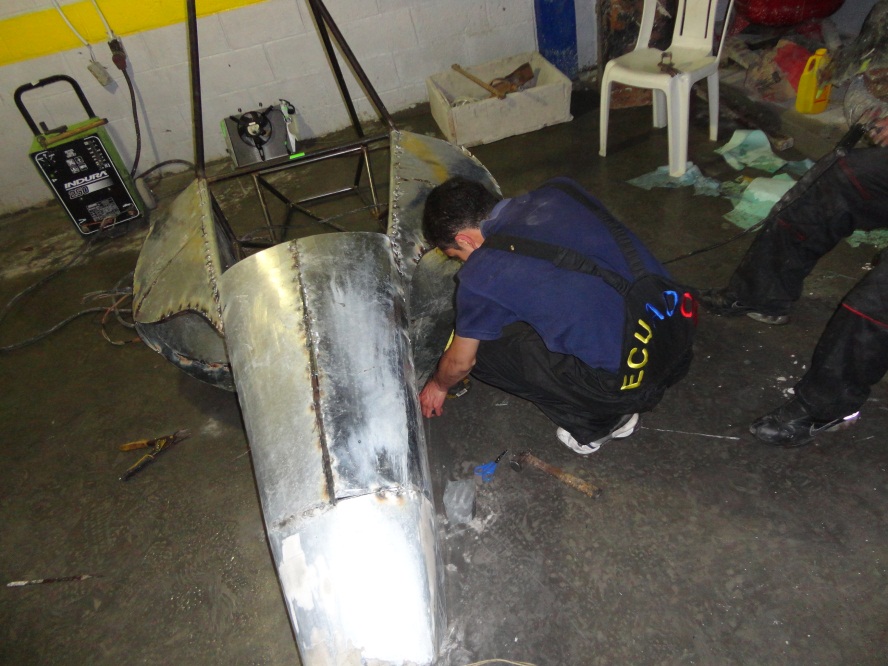 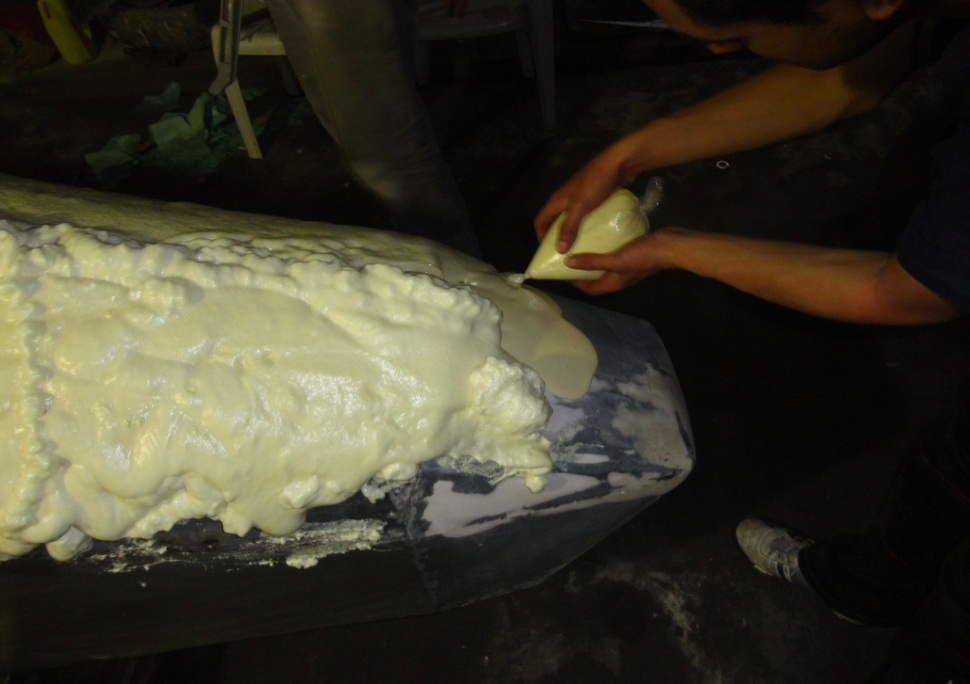 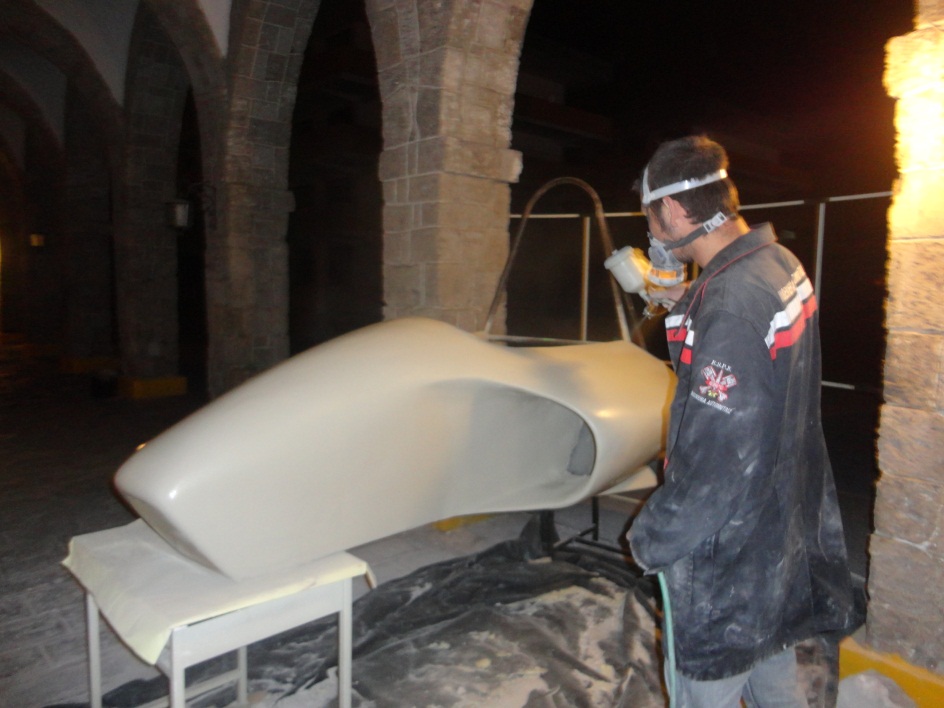 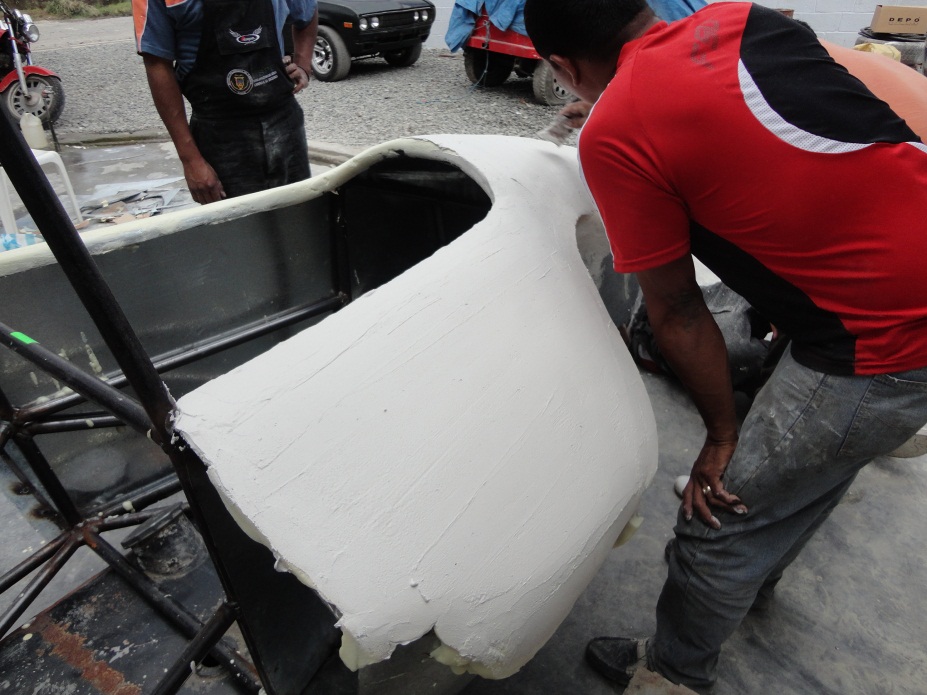 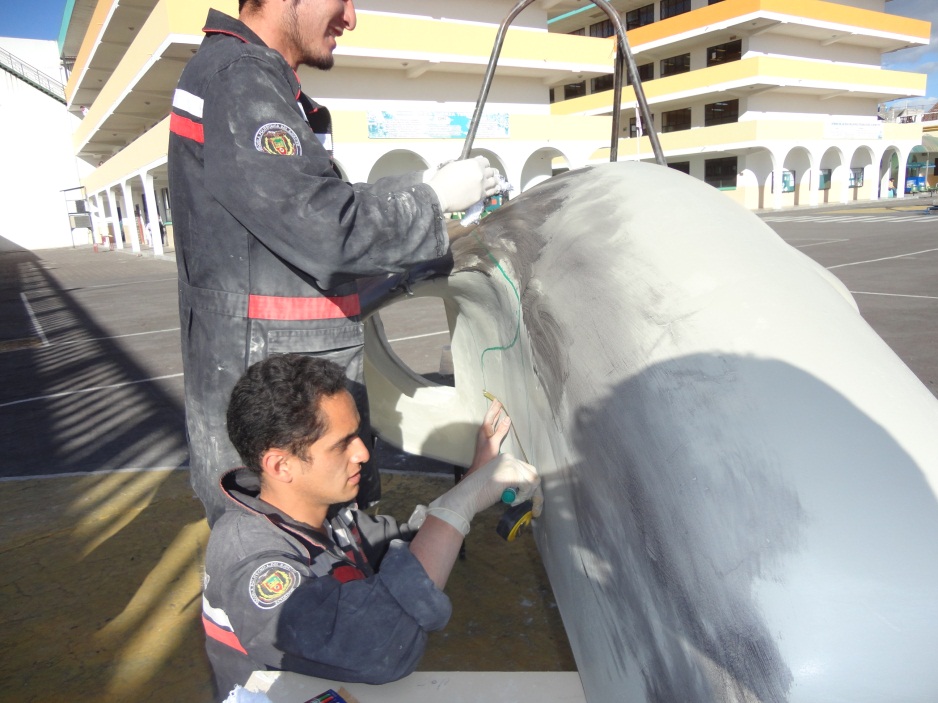 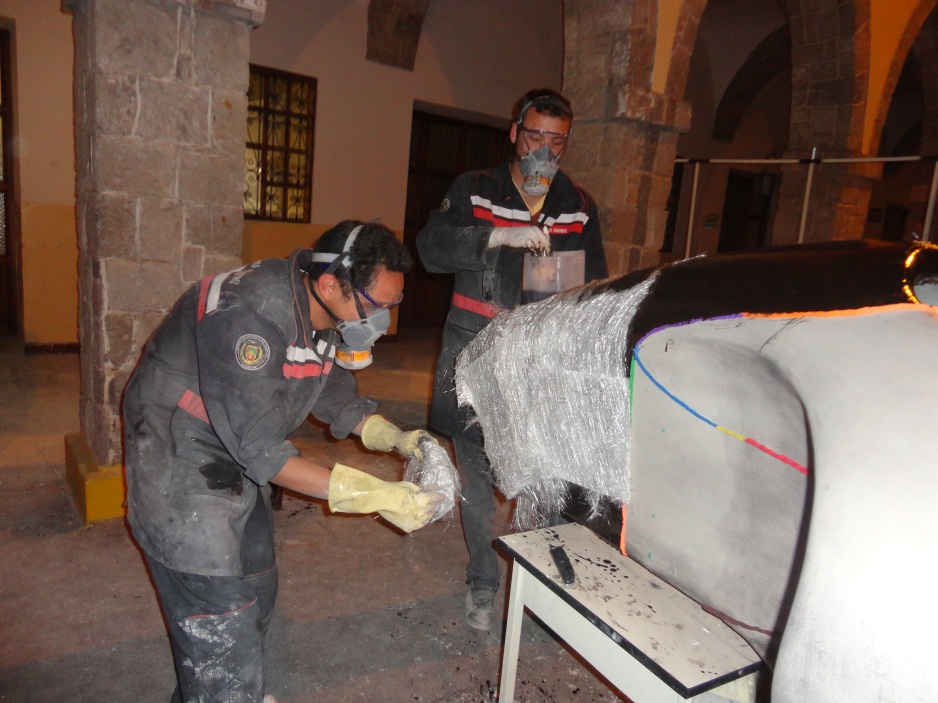 APLICACIÓN DE LA FIBRA DE VIDRIO
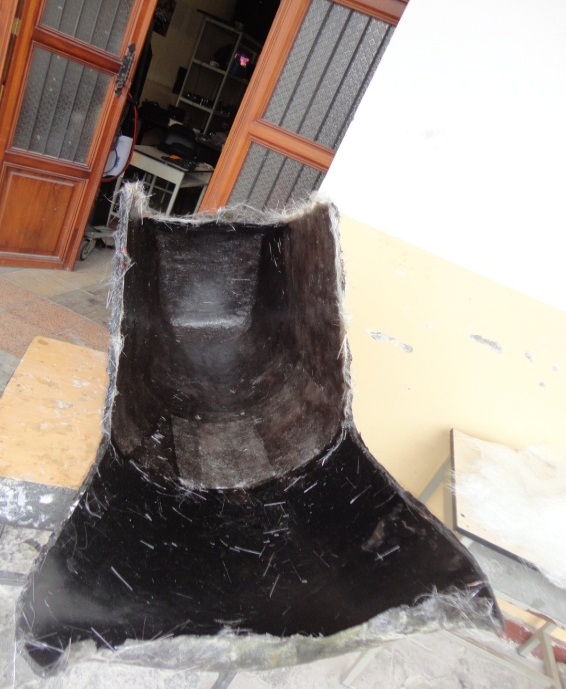 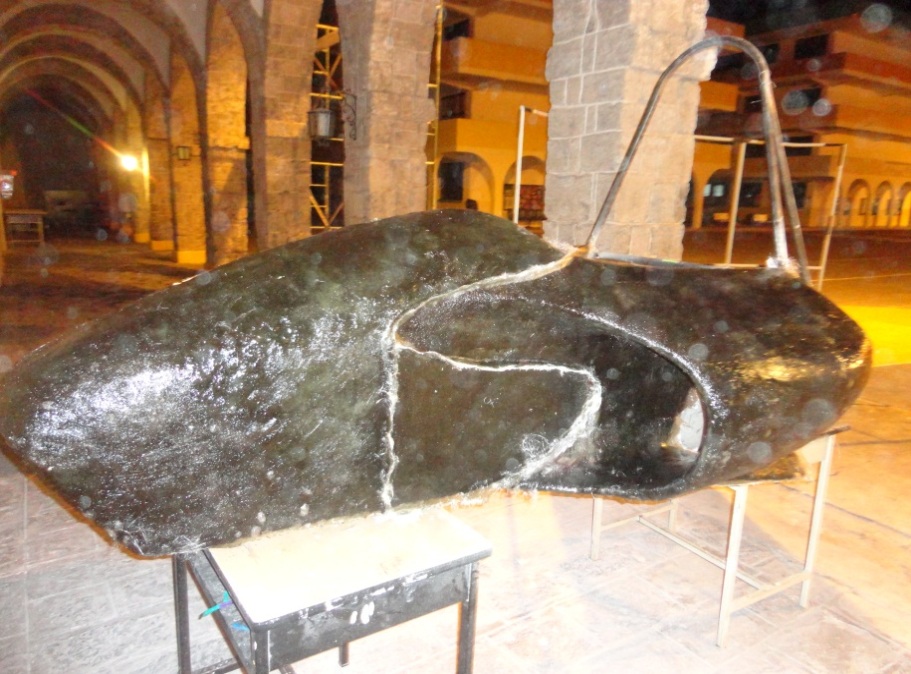 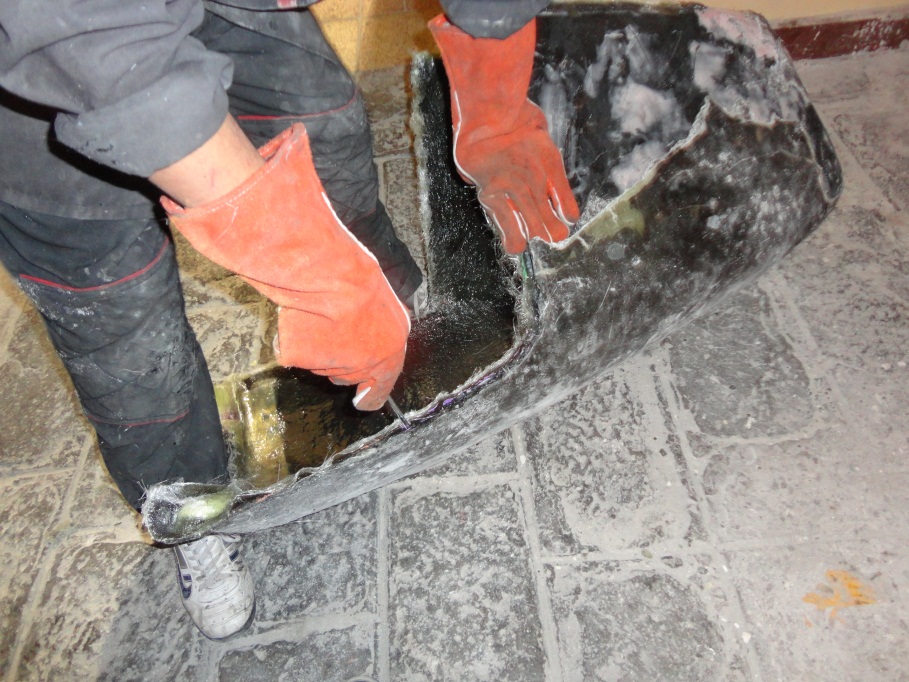 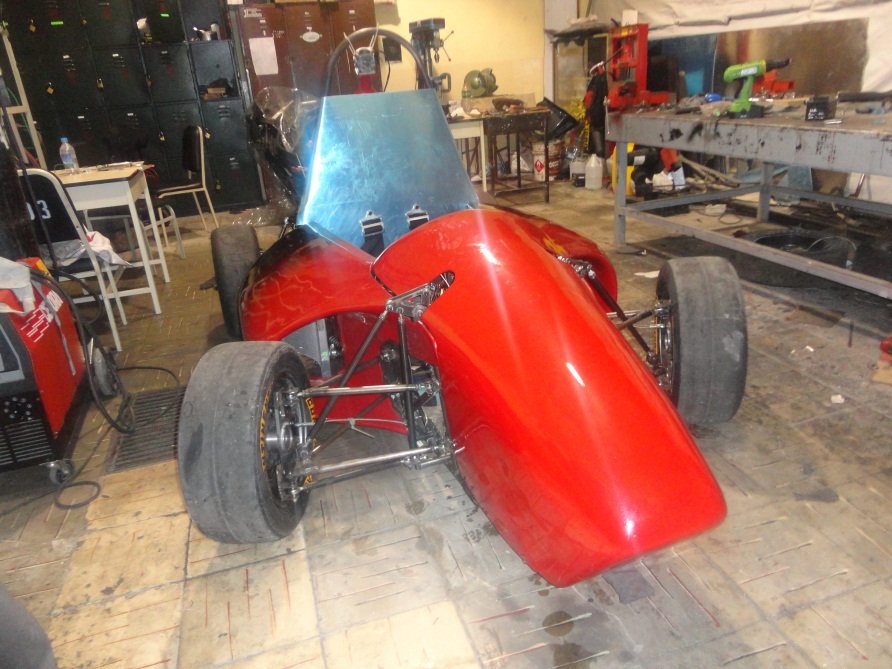 CONCLUSIONES
Se recopiló información relacionada a los temas planteados tanto en  aerodinámica, chasis de competición, reglamento de la Formula SAE, software CAD, materiales  y su manejo.

Se diseñó el bastidor considerando la normativa de la Formula SAE y las cargas estáticas y dinámicas que influyen en el desempeño del prototipo en pista, como las pruebas de aceleración, frenos e inclinación.

La simulación por ordenador y el uso de los software CAE e INVENTOR, nos permitieron realizar un diseño óptimo de la carrocería, comprendiendo de manera más intuitiva y rápida el comportamiento de los materiales utilizados  en función de la velocidad.

Se comprobó que la fibra de vidrio es la mejor  opción  para realizar la carrocería del prototipo, debido a la durabilidad del material, costo y la facilidad de manejo.
GRACIAS